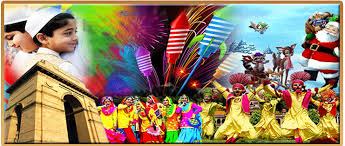 Culture
The attitudes, customs and beliefs that distinguish one group from another
Forms of Greetings
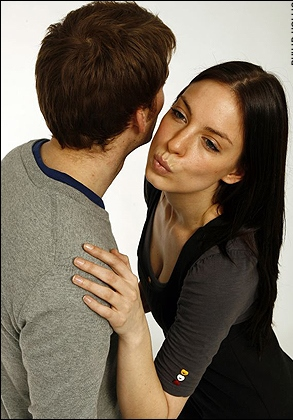 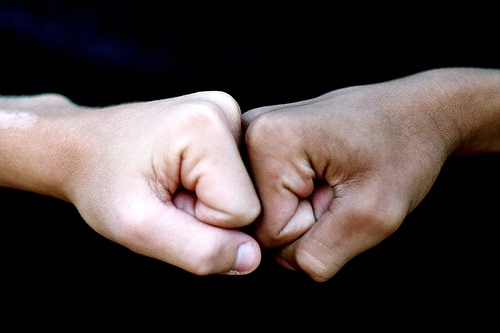 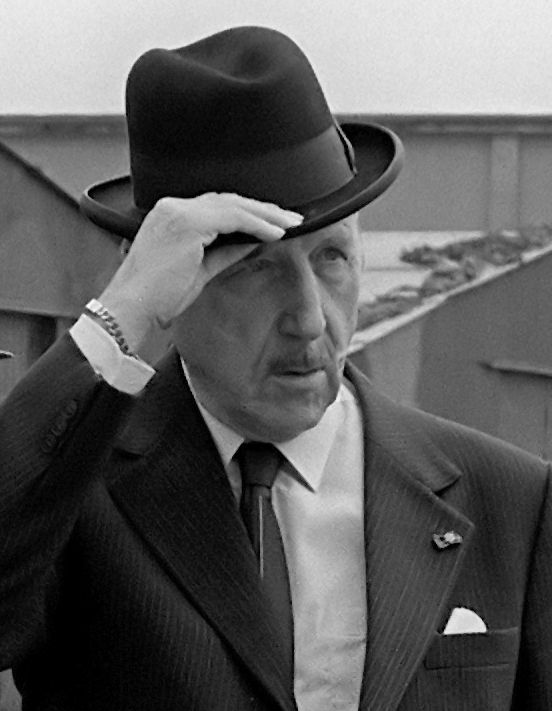 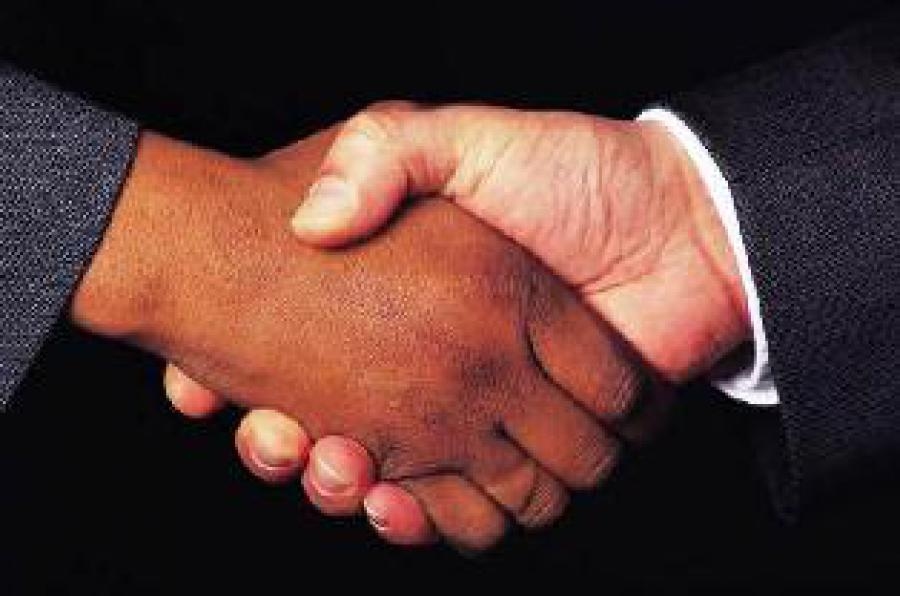 COMMUNICATION
The exchanging of information or news.
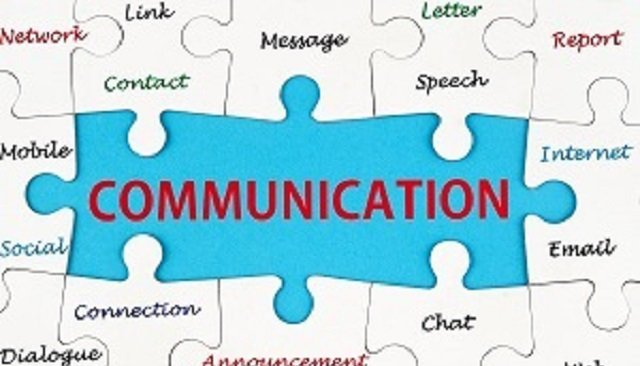 Roles
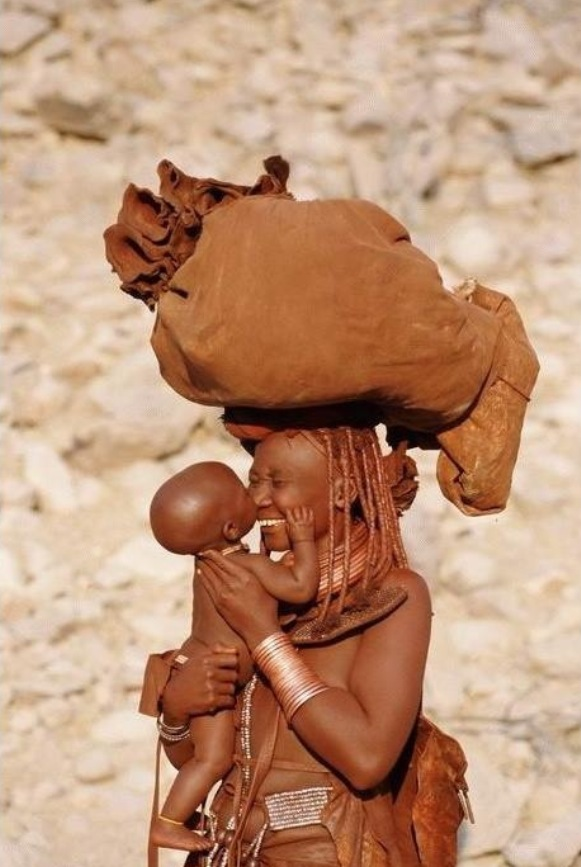 the function assumed or part played by a person or thing in a particular situation.
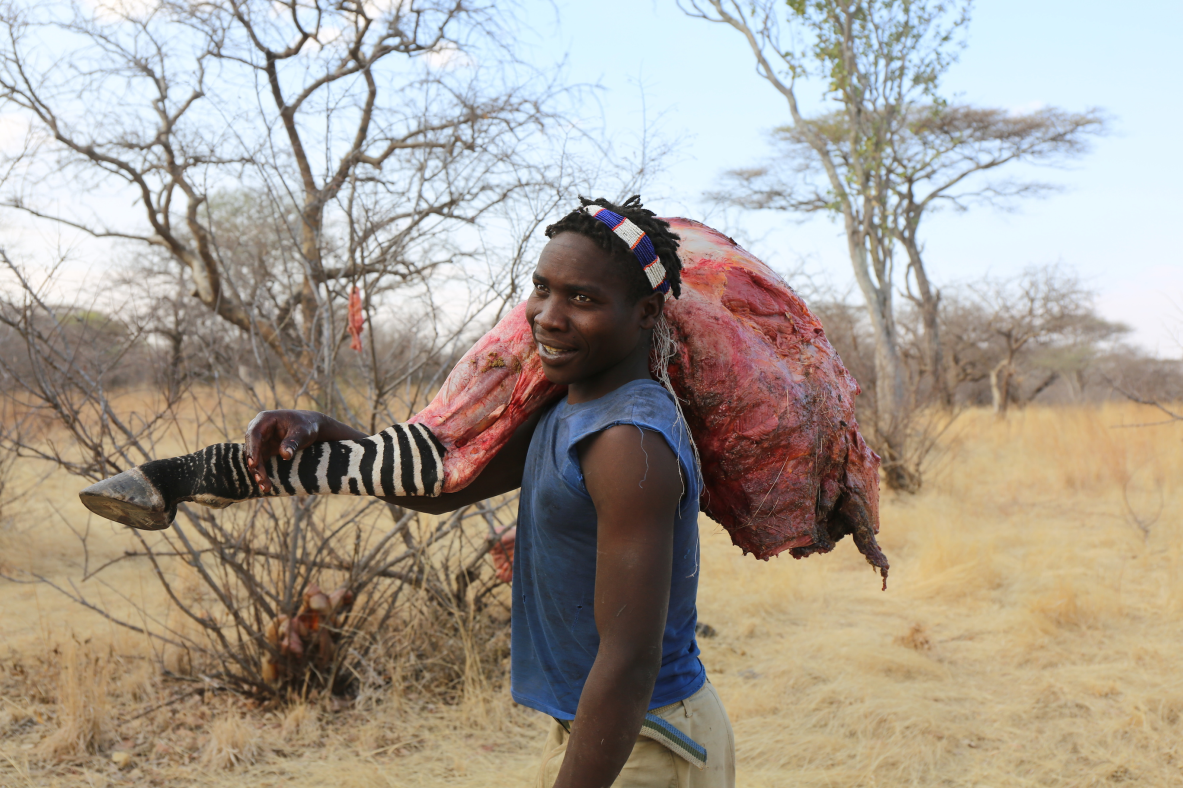 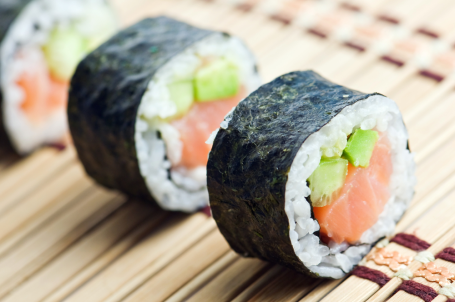 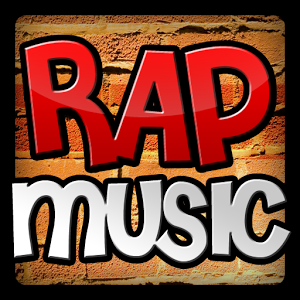 Examples of culture
Food
Music
Clothing
Language
Religion
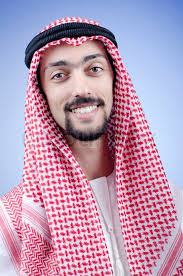 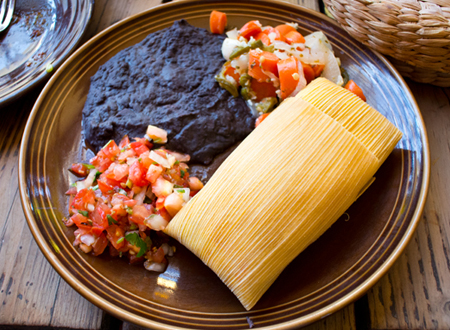 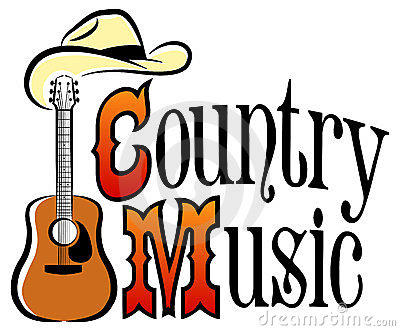 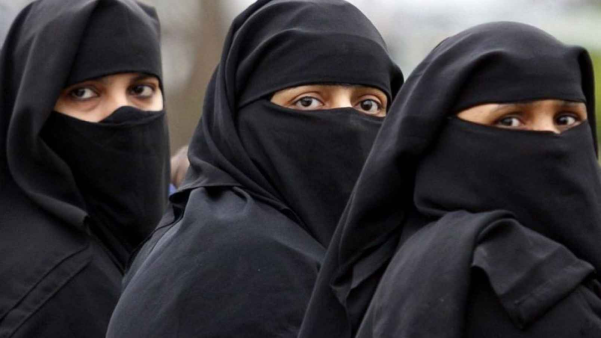 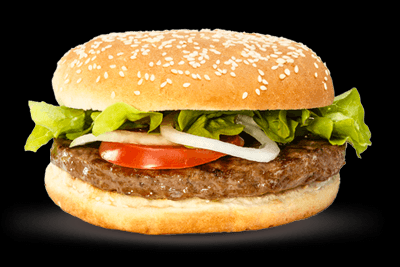 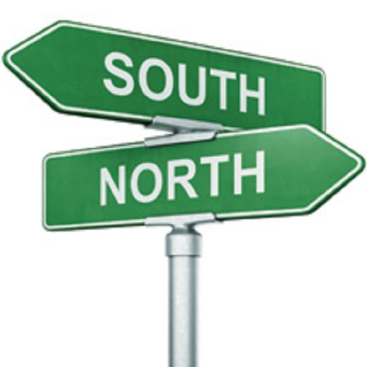 Southern versus Northern Language
Britches							Pants
Buggy							Cart
Coke								Soda or Pop
Cut								Turn
Fixin								About to
Gussied up						Dressed 
Mash							Push	
Reckon							Think
Y’all								All of you
Winder, idear, yellar				Window, Idea, Yellow
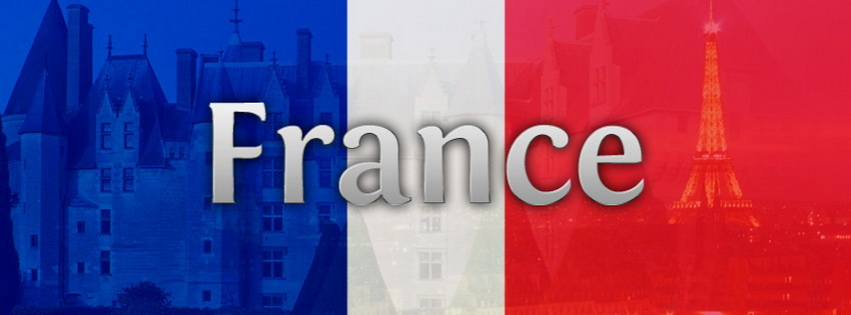 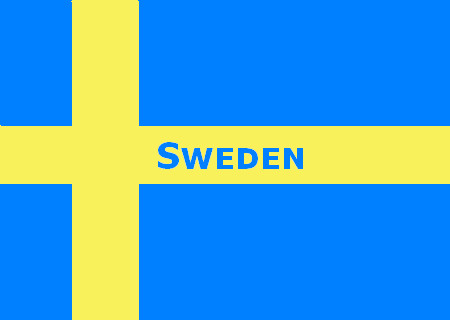 Language Families
Romance Languages: the group of languages derived from Latin. Such as: French, Spanish, Italian, and Portuguese
Germanic Languages: a branch of the Indo-European family of languages mainly from Northern Europe. Such as: English, Dutch, Swedish, Danish
Slavic Languages: a branch of the Indo-European family of languages mainly from Eastern Europe. Such as: Russian, Polish, Bulgarian
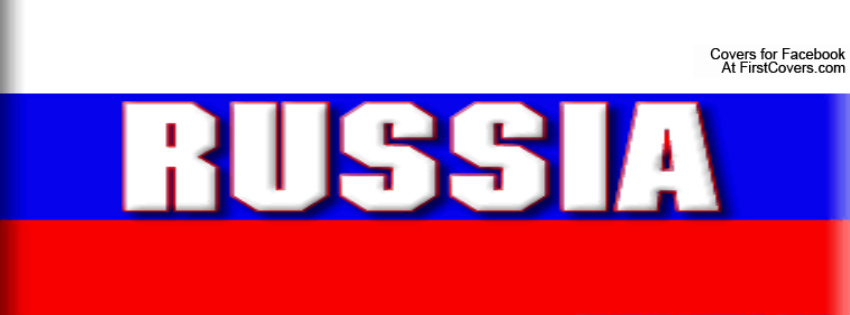 Learn a Language